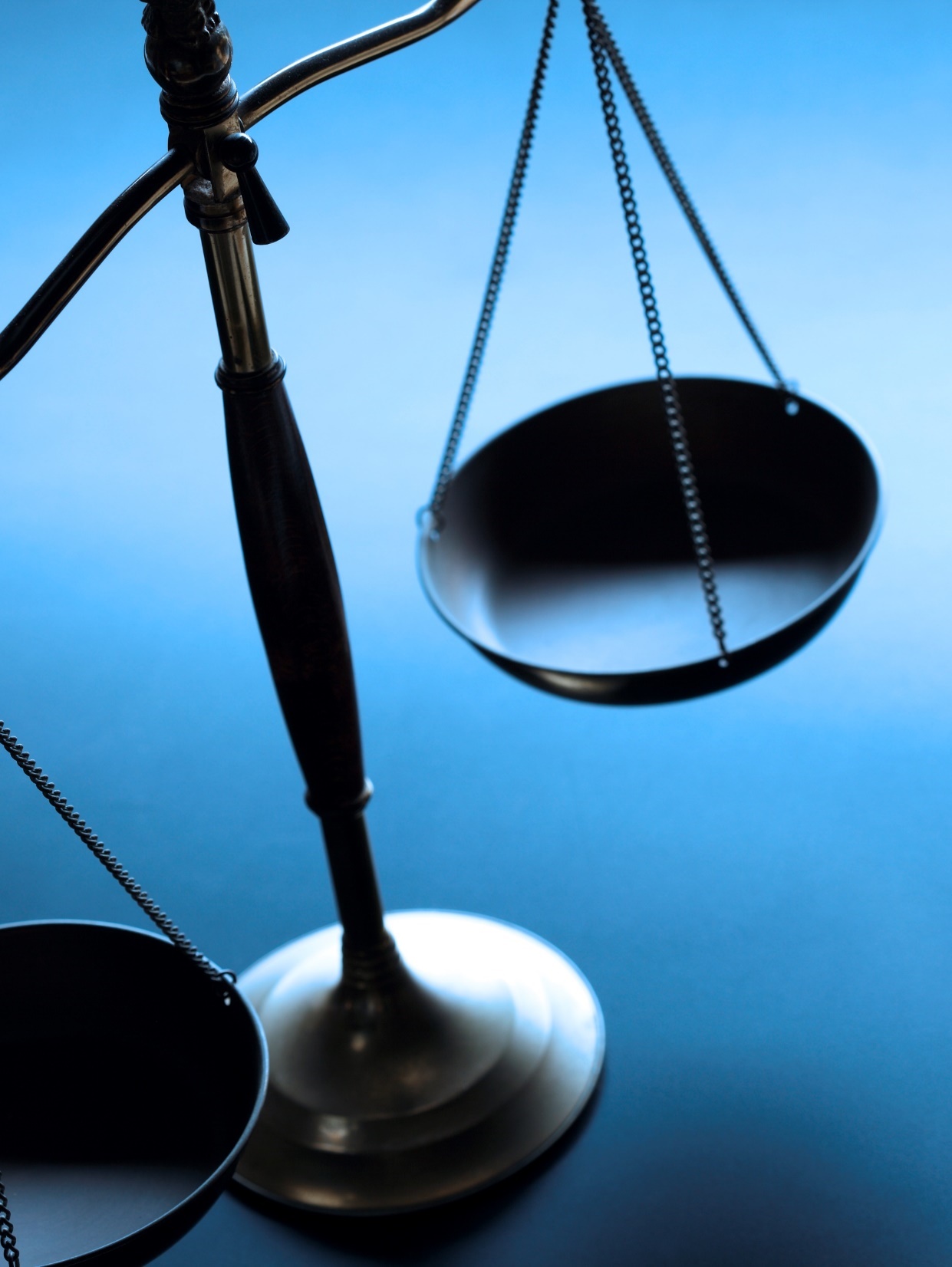 Justice
Etymology
Latin – iustitia – fairness, equity, also personified, (of reasons) validity, adequacy
Etymology and Definitions
Definitions
Maintenance of what is just or right by the exercise of authority or power
Assignment of deserved reward or punishment
Man’s Justice
Different Kinds of Justice
Matthew 14:1-12
1 Corinthians 6:1-11
God’s Justice Without Grace
Numbers 14:11-12
Numbers 21:4-6
God’s Justice With Grace
Numbers 14:13-25
Numbers 21:7-9